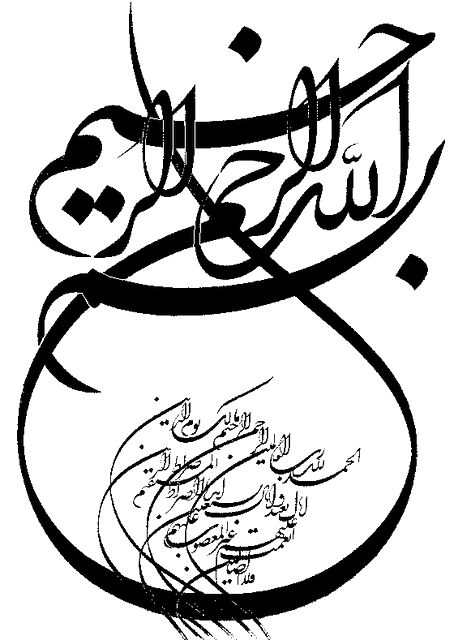 1
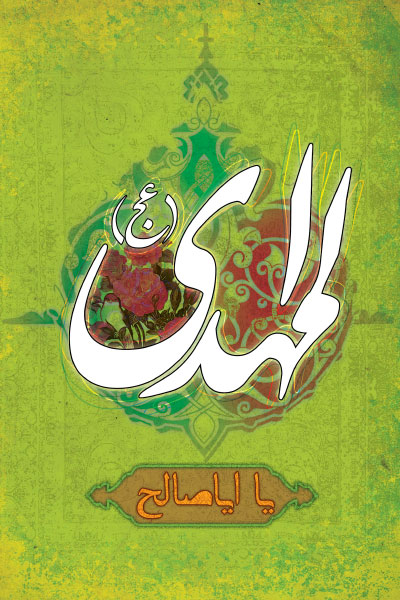 نیمه شعبان روز ولادت امام زمان علیه السلام است.
نام مبارک ایشان: حضرت حجة بن الحسن ارواحنا له الفدا (جانهای ما به فدایش)
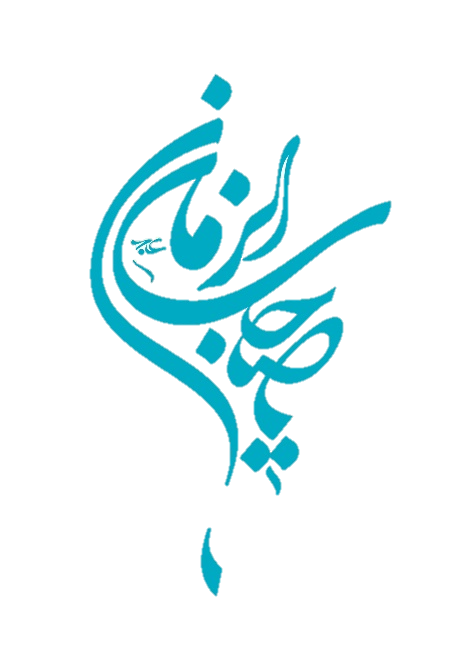 نام مبارک مادرشان: حضرت نرجس خاتون
نام مبارک پدرشان: حضرت امام حسن عسکری علیه السلام امام یازدهم
ولادت حضرت: 15 شعبان سال 255 هجری
شروع امامت ایشان سال 260
3
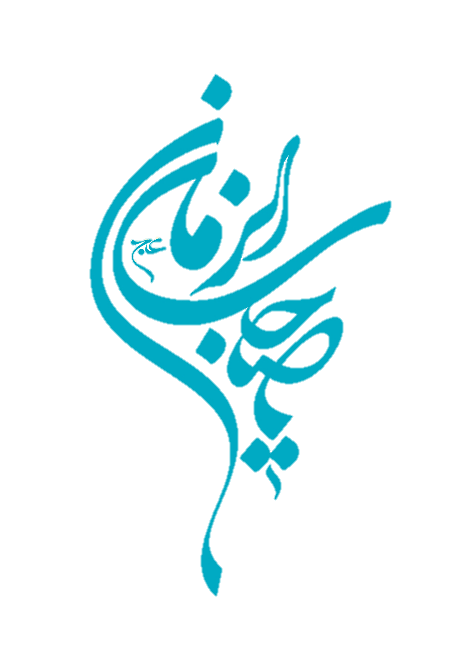 پیامبران راهنمایان انسانها به سوی سعادت از سوی خدای مهربان 
حضرت محمد صلوات الله علیه و آله آخرین پیامبرِ خدای مهربان
بعد از پیامبر، امامان راهنمایان الهی
اولین امام حضرت امیرالمومنین علی علیه السلام
4
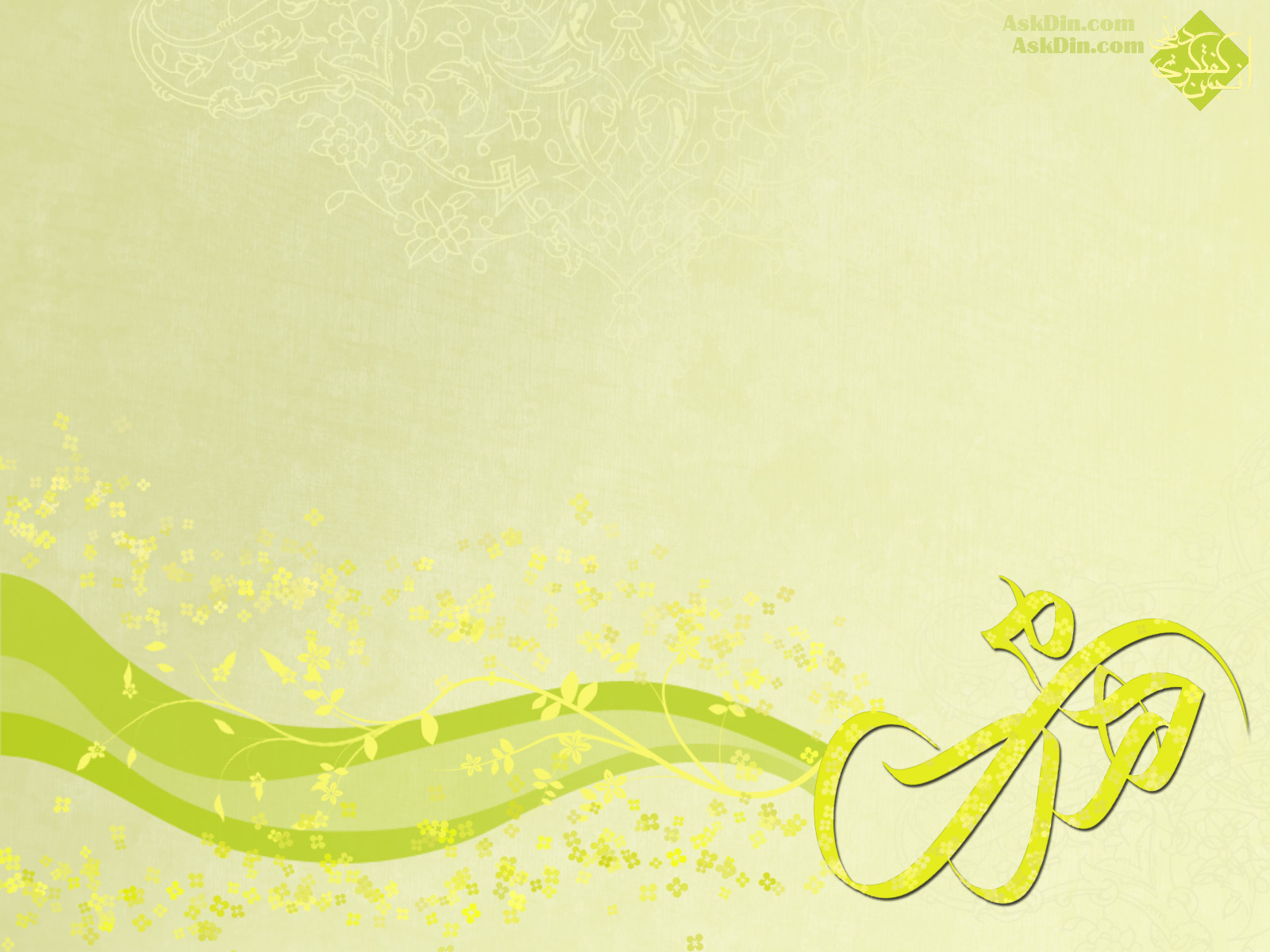 در سوره ی حمد در هر نماز می‌خوانیم:
«الْحَمْدُ لِلَّهِ رَبِّ الْعالَمينَ *الرَّحْمنِ الرَّحيمِ»

ستايش مخصوص خداوندى است كه پروردگار جهانيان است. (خداوندى كه) بخشنده و بخشايشگر است.
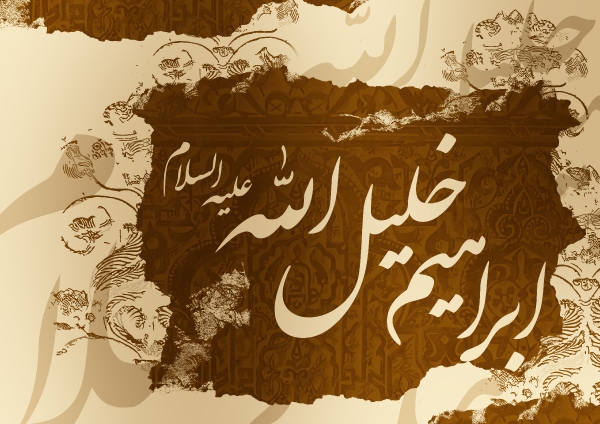 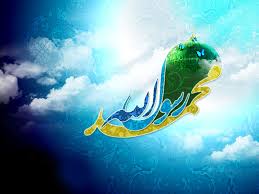 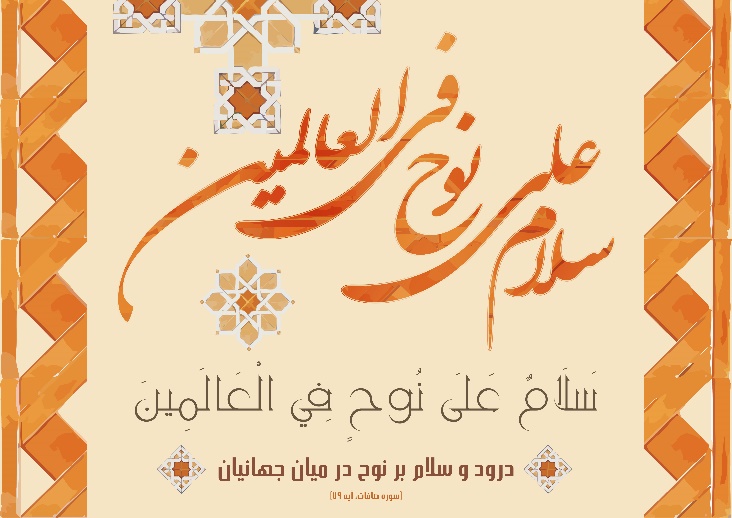 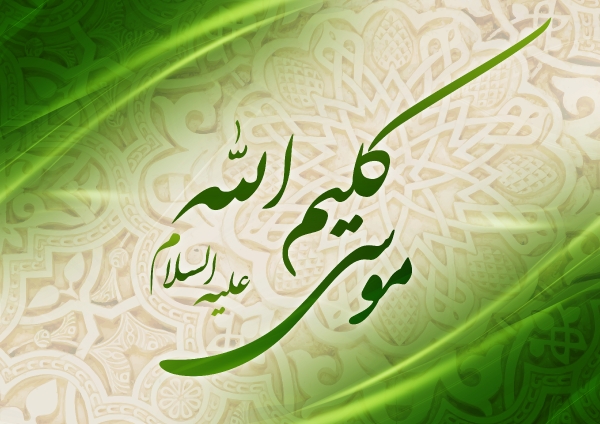 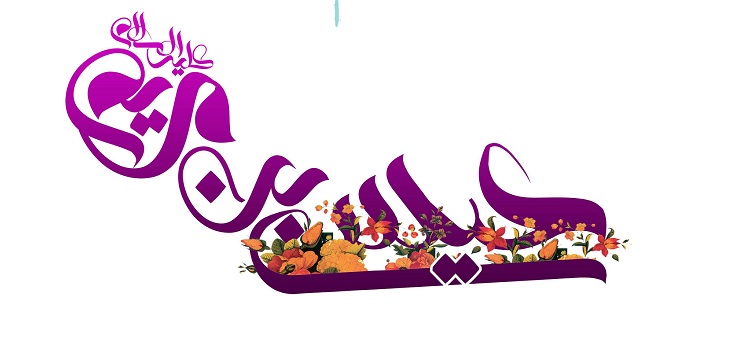 وقتی خدا ما انسان‌ها را خلق کرد، ما را رها نکرد؛ پیامبرانی برای هدایت مردم فرستاد.
با اینکه پیامبران بسیار مهربان بودند و فقط می خواستند انسانها سعادتمند باشند اما انسانهای ظالم، همه‌ی پیامبران را بسیار اذیت کردند
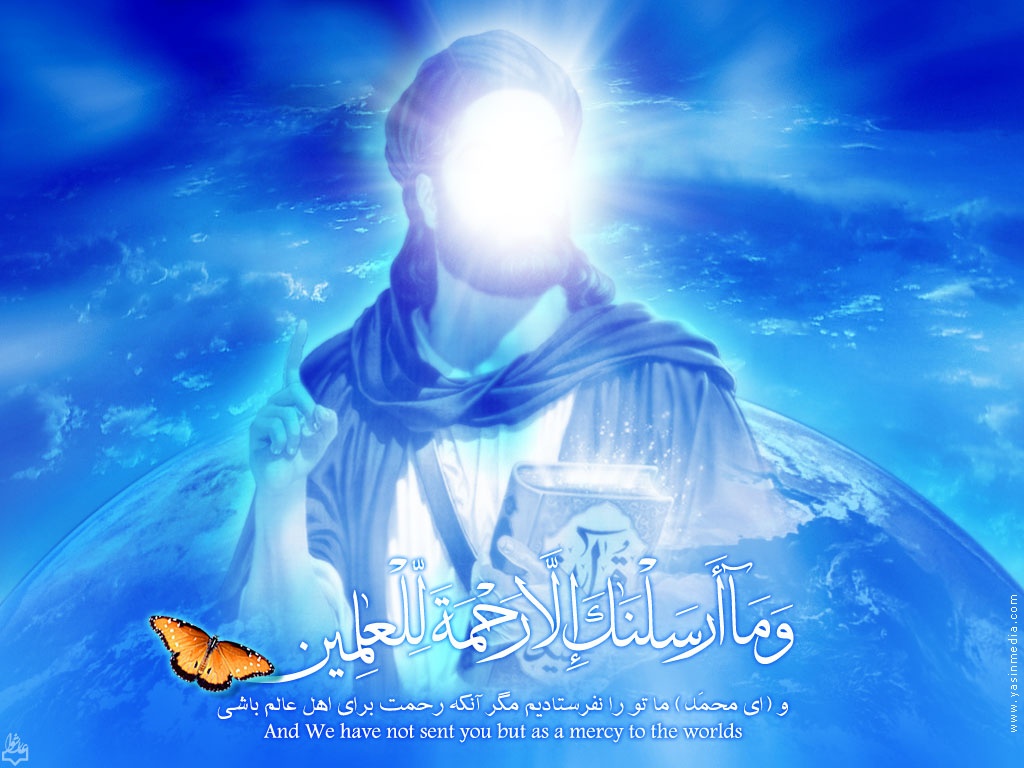 انسانهای ظالم، پیامبر ما حضرت محمد بن عبدالله علیه السلام را بسیار شکنجه دادند.
8
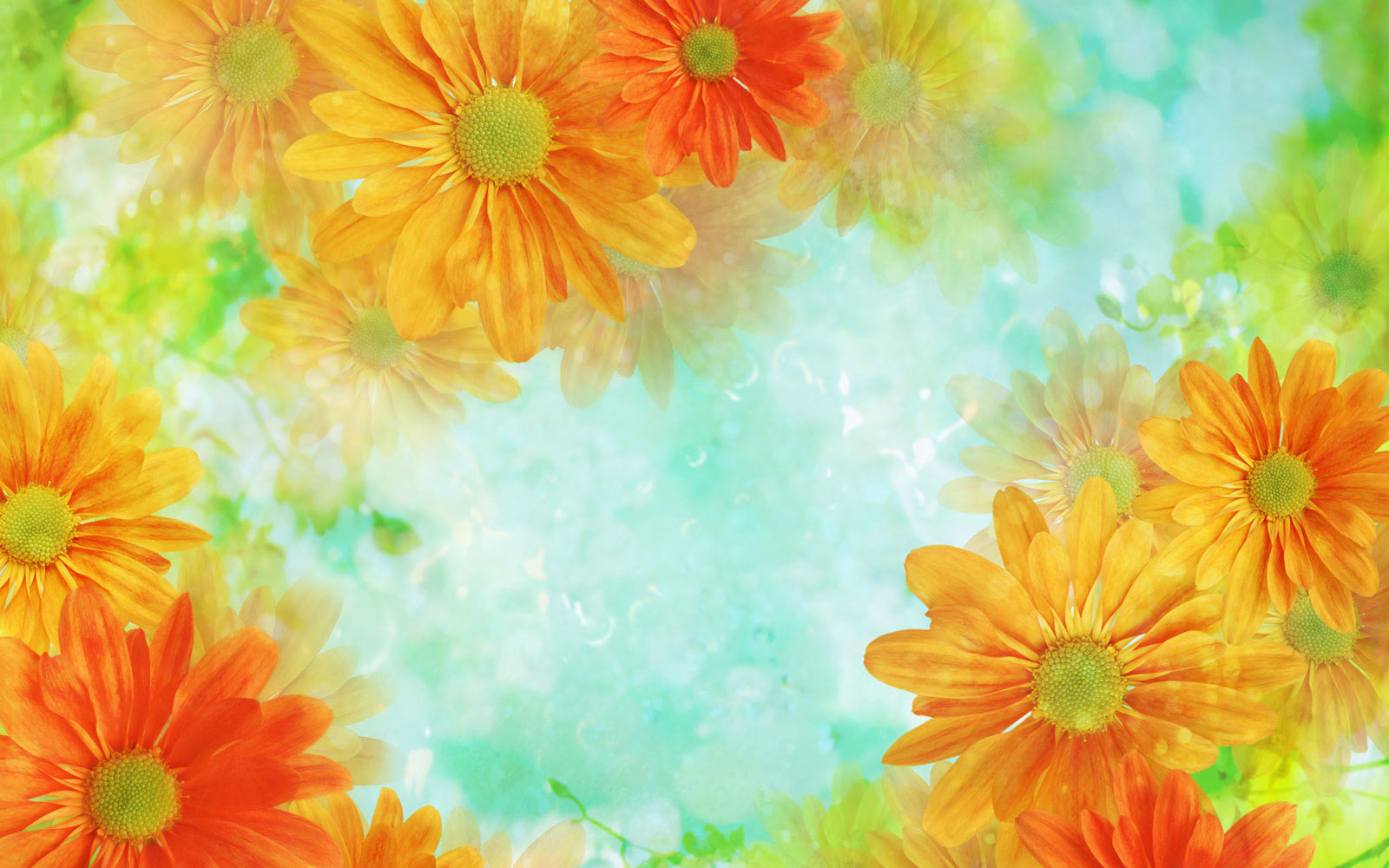 بعد از پیامبران، خداوند امامان را برای راهنمایی مردم  به راه سعادت  فرستاد، اما آنها هم توسط ظالمین بسیار اذیت شدند.
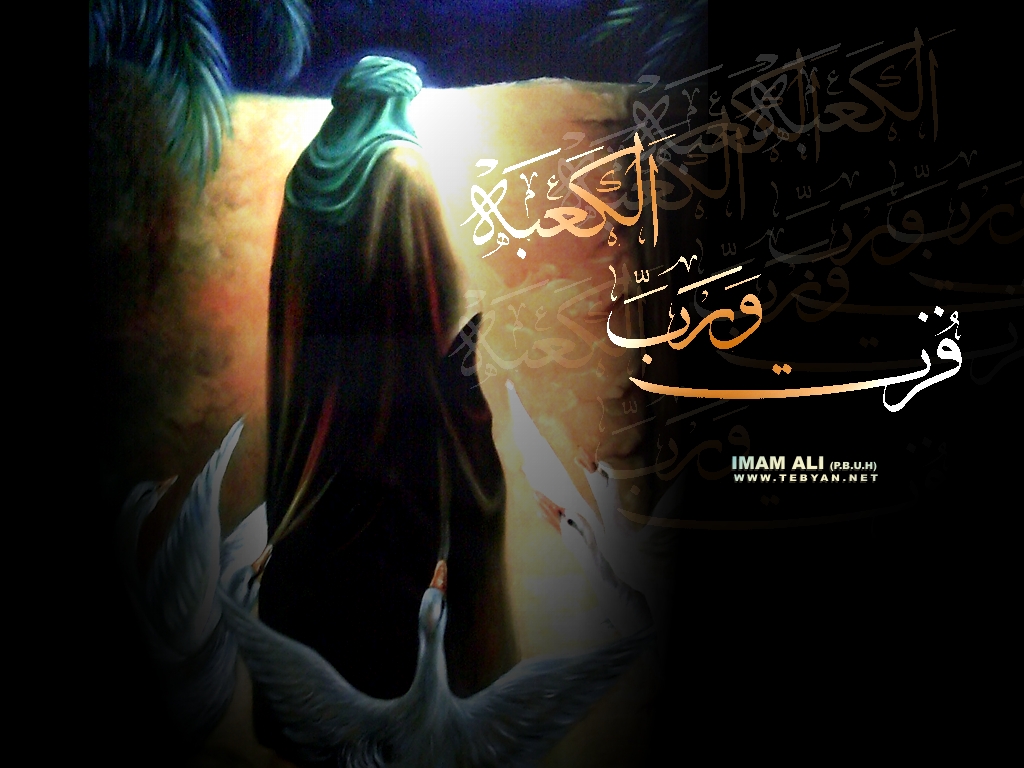 امامان را یا در محراب مسجد مثل امیرالمؤمنین علیه السلام به شهادت رساندند
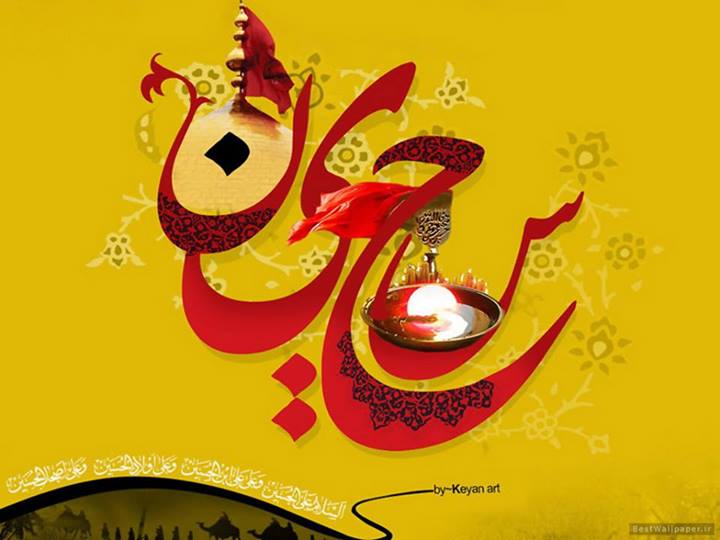 یا در میدان جنگ مثل امام حسین علیه السلام به شهادت رسیدند
یا توسط سم مثل امام رضا علیه السلام ایشان را به شهادت رساندند.
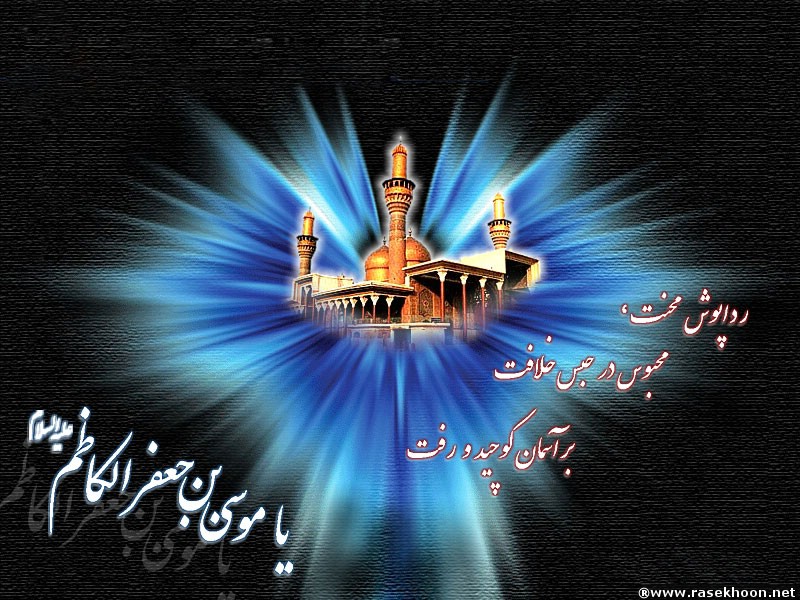 و یا در زندانهای تنگ و تاریک مثل امام کاظم علیه السلام ایشان را به شهادت رساندند.
قرار بود خداوند 12 امام (علیهم السلام) را برای راهنمایی مردم بفرستد. اما انسانهای ظالم 11 امام را به این‌صورت به شهادت رساندند؛ اگر خداوند امام دوازدهم را هم به همان صورت سابق که ائمه‌ی پیشین را فرستاده بود، می فرستاد همان بلا سر ایشان می آمد. به این دلیل امام زمان علیه السلام را از بین مردم غایب کردند که کشته نشوند.
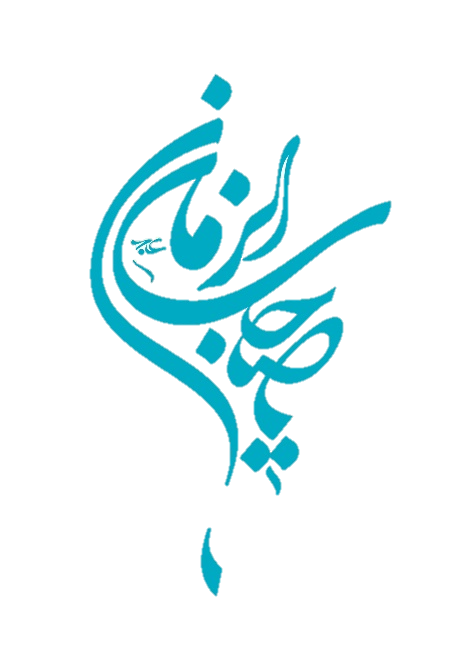 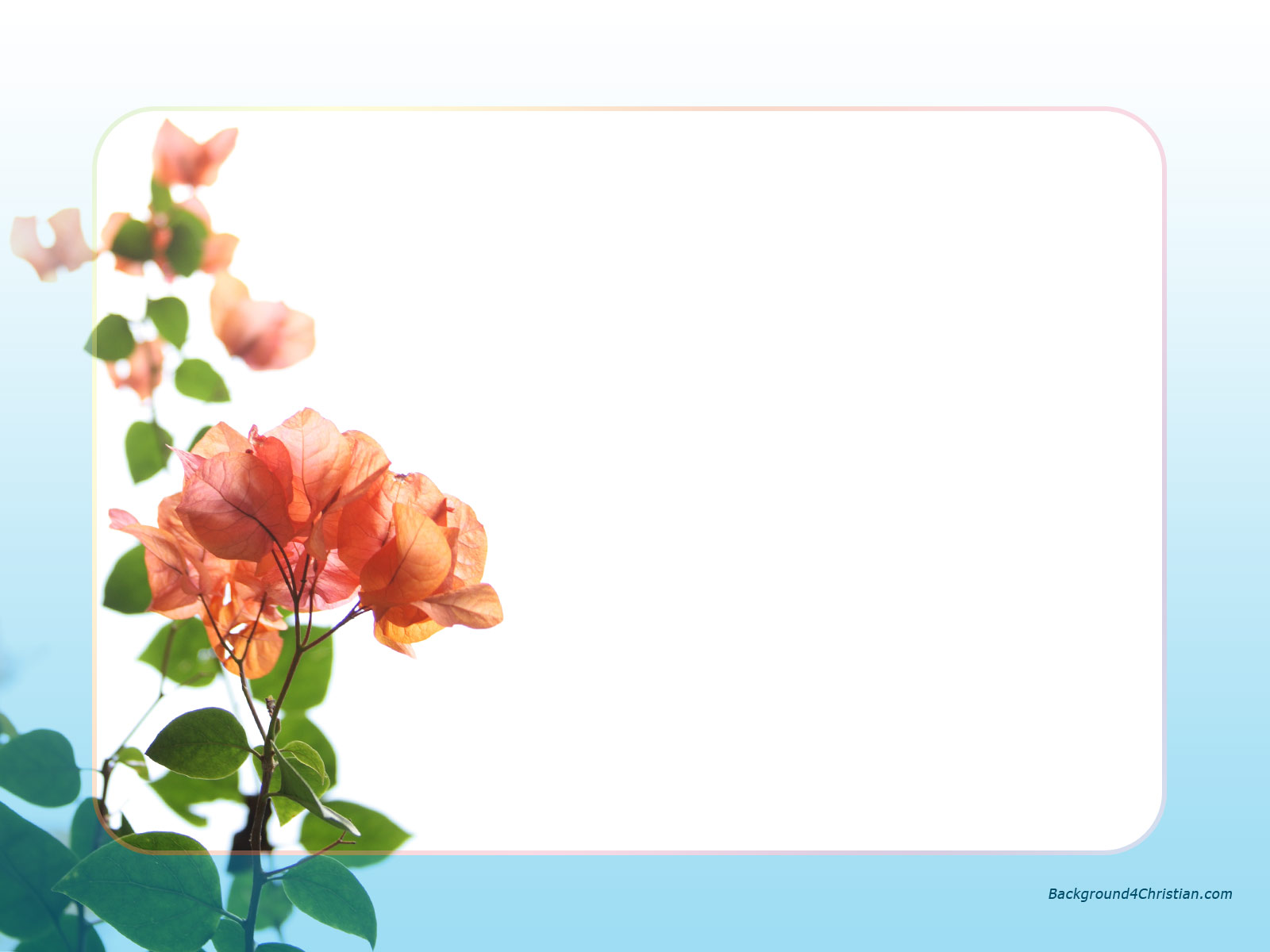 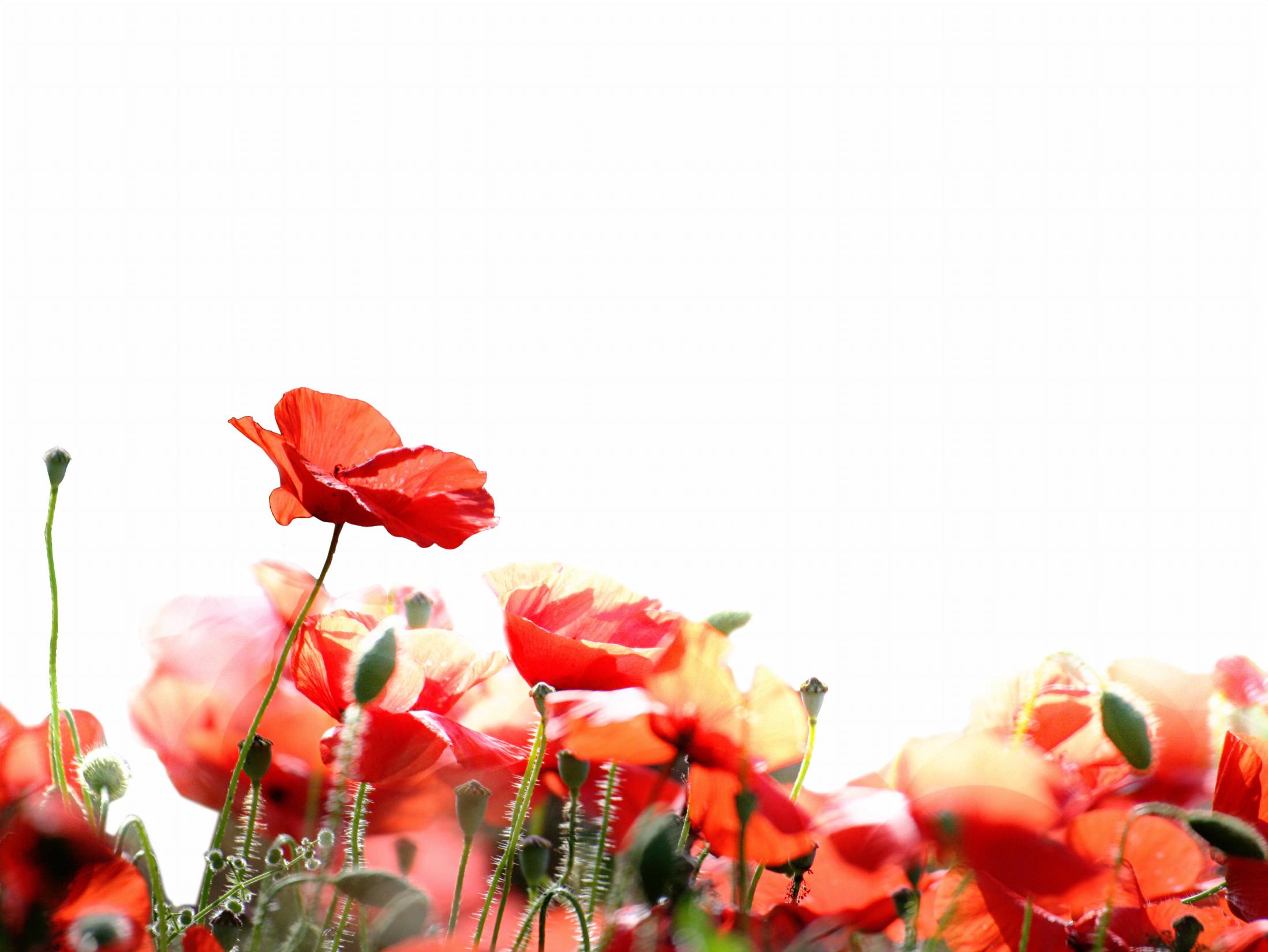 عبد یعنی چه؟
غیبت یعنی چه؟
15
غایب هستند یعنی ظاهر نیستند، شناخته شده نیستند. 
اما در بین ما حضور دارند به صورت ناشناس و یا پنهانی.
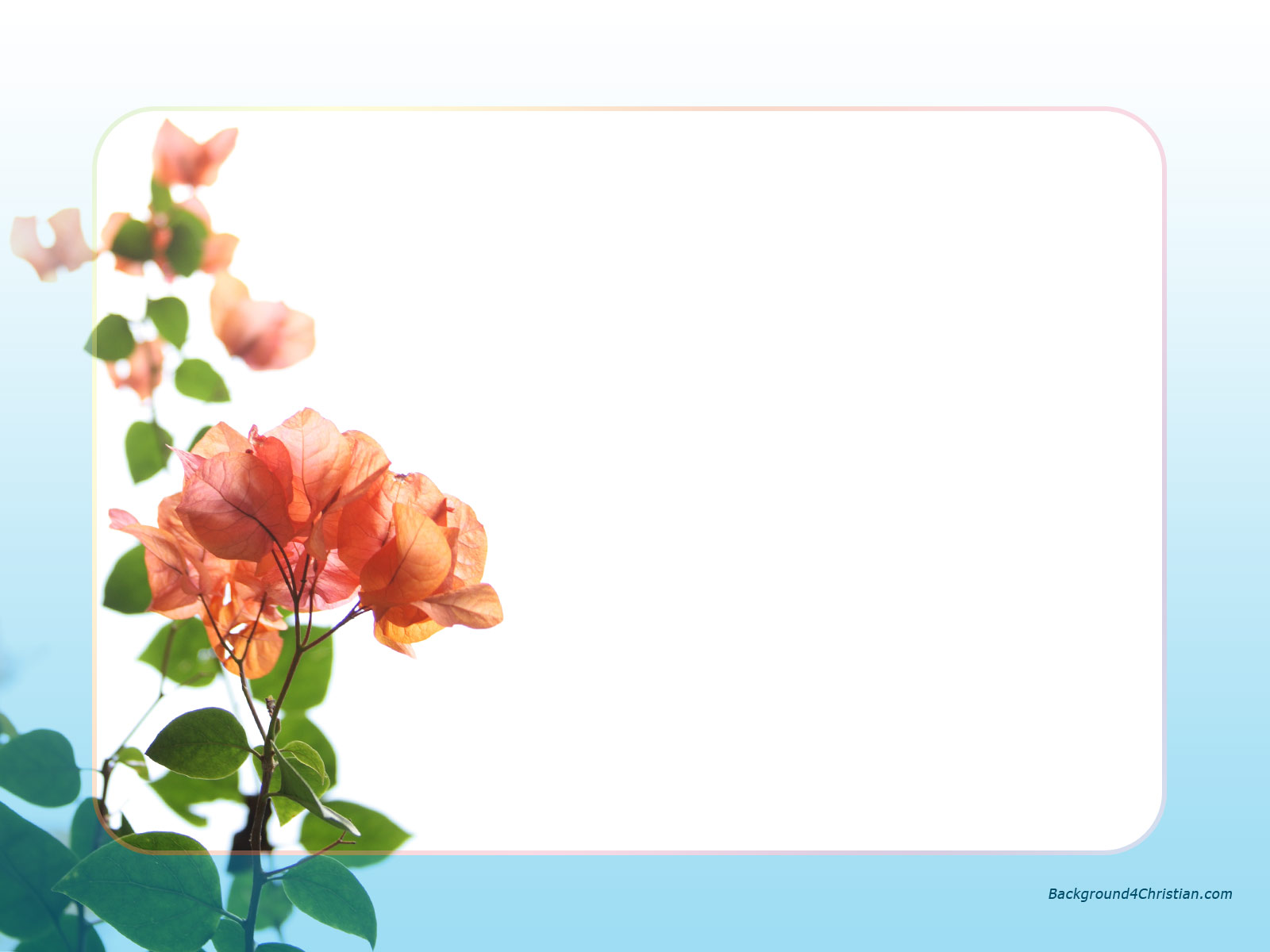 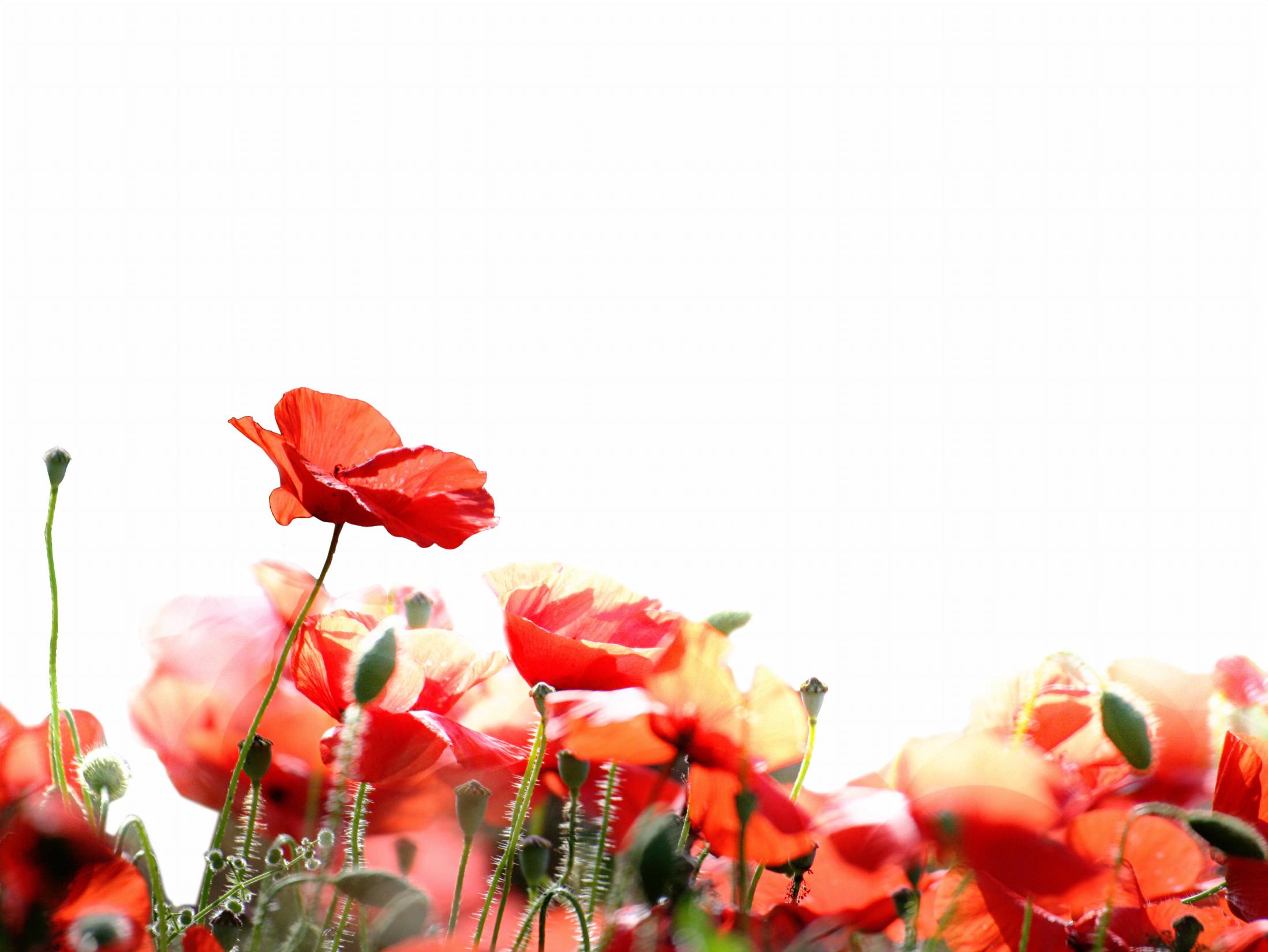 عبد یعنی چه؟
ما چه استفاده ای می توانیم از امام غایب کنیم؟
17
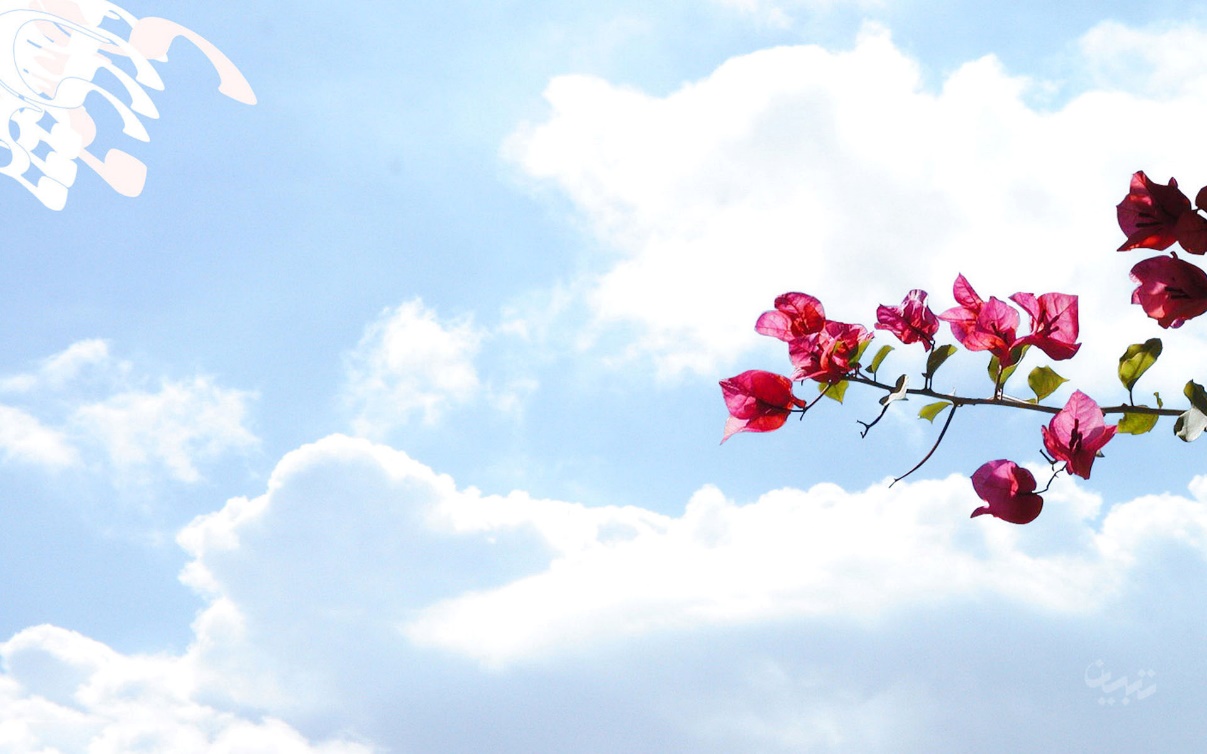 امام زمان علیه السلام را به خورشید پشت ابر تشبیه کرده اند. خورشید پس ابر گرما و روشنایی می دهد، وجود دارد، حاضر است اما در پس ابر پنهان شده است.
امام زمان علیه السلام هم به ما محبت شان و لطفشان و هدایتشان می رسد چه غایب باشند چه ظاهر.
18
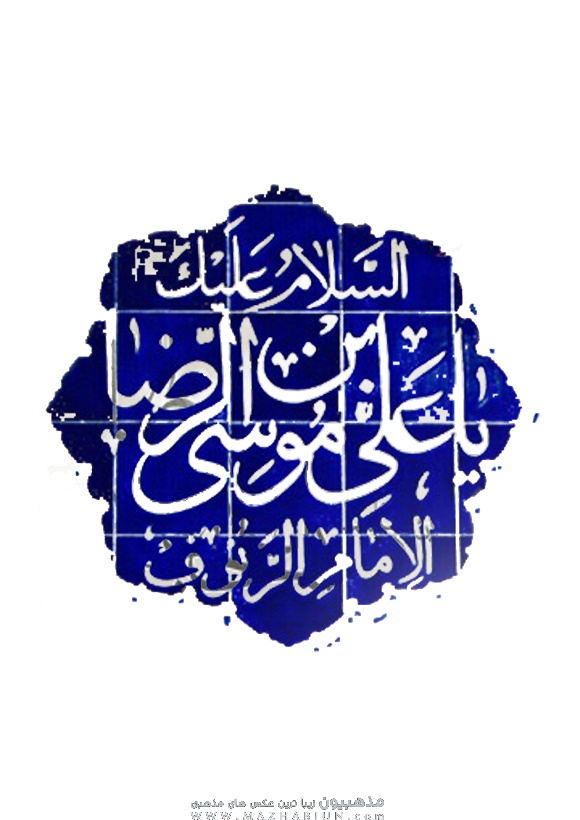 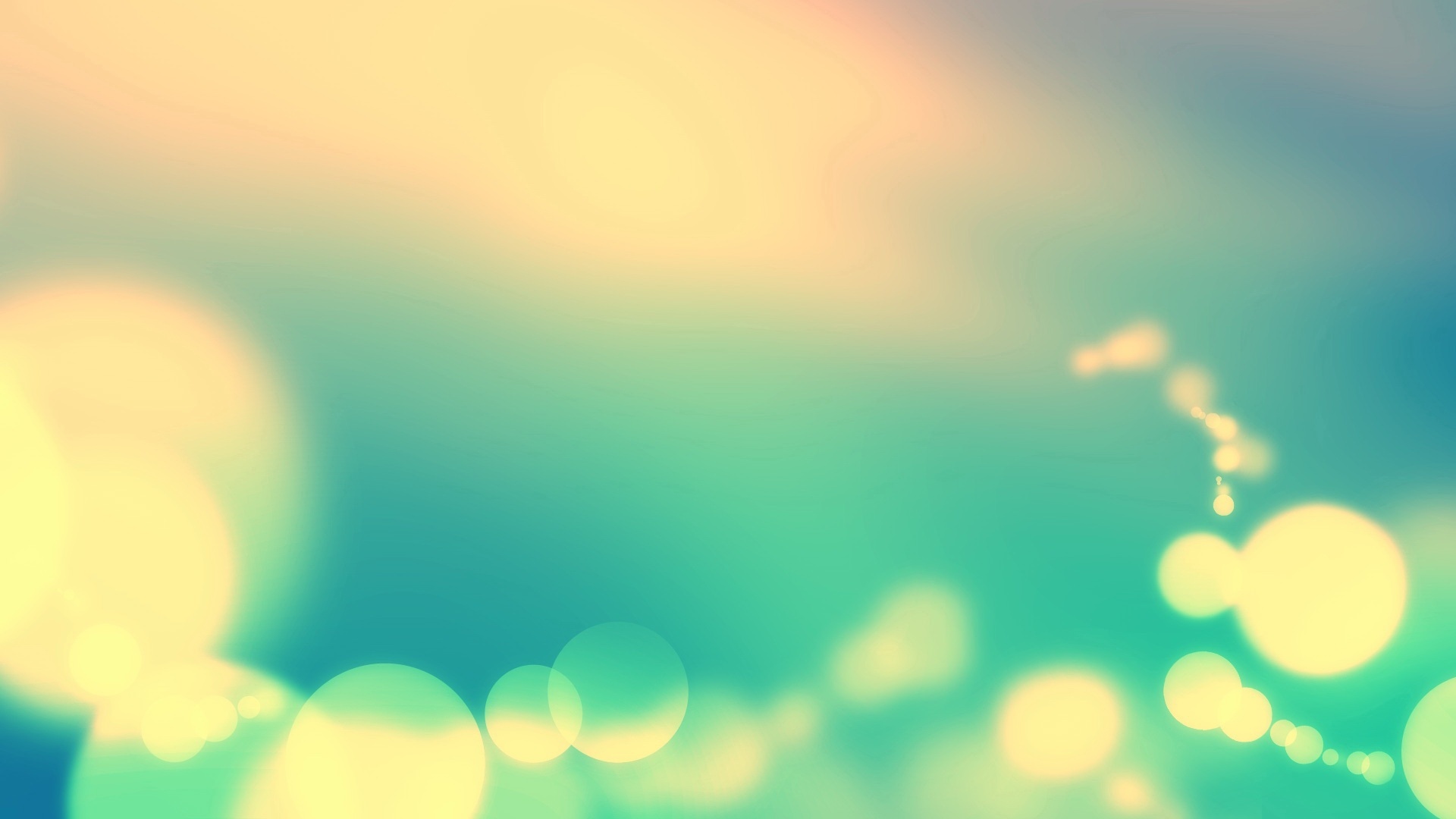 امام رضا علیه السلام در توصیف امام فرمودند: 
الاِمام اَنیسُ الرَّفیق؛ 
امام همنشین و همراهِ با مدارا و مهربان است.
انیس یعنی کسی که با انسان اُنس دارد. دوست و صمیمی است. یعنی امام کسی است که خیلی با ما صمیمی است با ما رفیق است، همراه هست، به ما علاقه دارد. برای ما دعا می کند. 

حال این دوست را ما چه ببینیم چه نبینیم، او به فکر ماست و به کمک ما می آید.
امام رضا علیه السلام فرمودند:
 امام مثل مادر مهربان نسبت به فرزند کوچکش است، او مانند پدر دلسوز است.
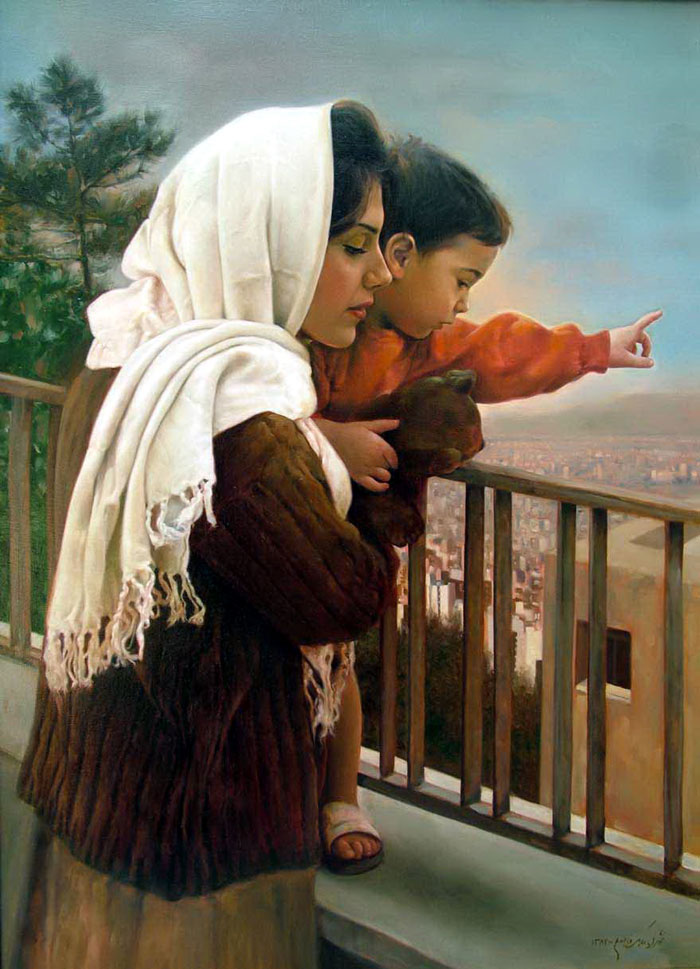 20
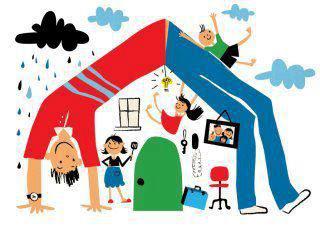 پدر برای ما زحمت کشیده و دلسوز و مشفق است؛ امام هم دلسوز ماست.
 امام از پدر و مادر هم دلسوزتر و مهربان تر است.
می توانیم با امام زمان صحبت کنیم، حرف بزنیم و درد دل کنیم، حضرت حرف ما را گوش می کنند، مشفقانه به ما کمک می کنند، غم ما را می خورند و دلسوزانه و از روی محبت مشکلات ما را حل می کنند.
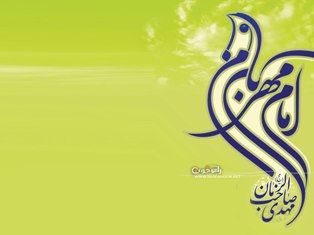 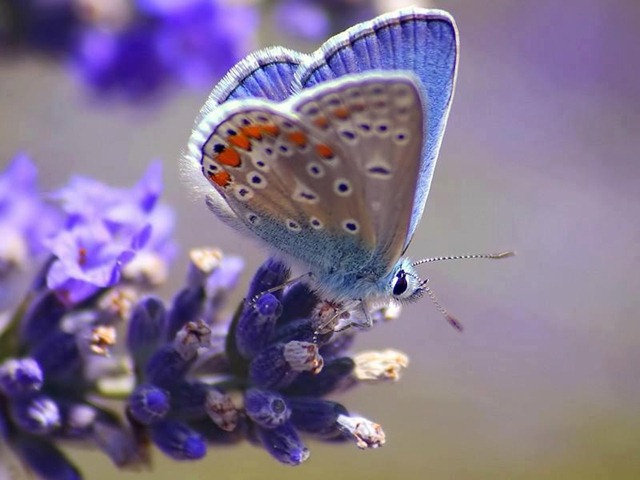 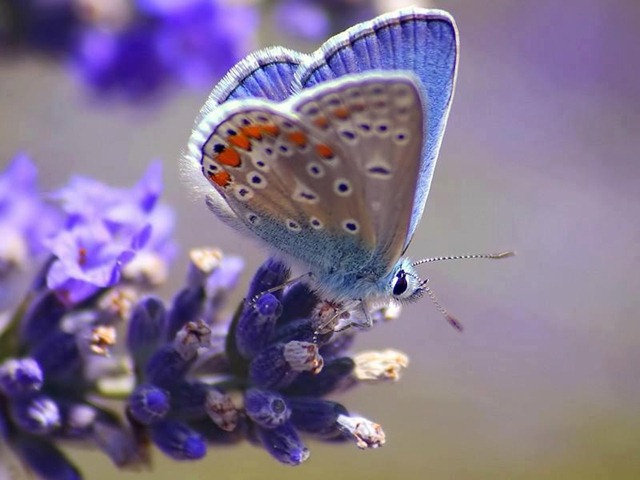 خداوند نعمتهای بسیاری به ما داده است.
نعمتهای خدا دو دسته هستند:
نعمتهای مادی
نعمتهای معنوی
این‌که خداوند توفیق داد تا در جشن میلاد امام زمانمان دور هم جمع شویم، یک نعمت معنوی است.
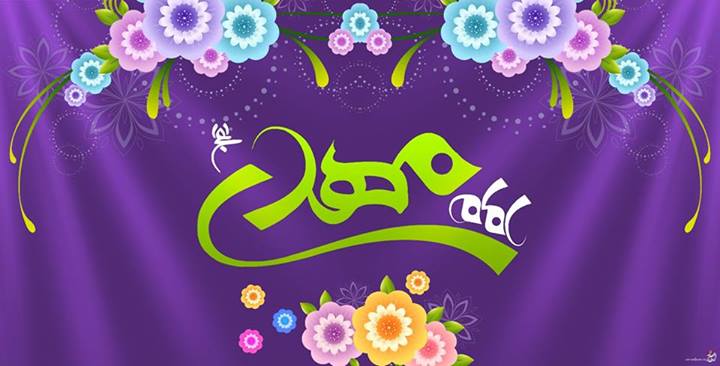 24
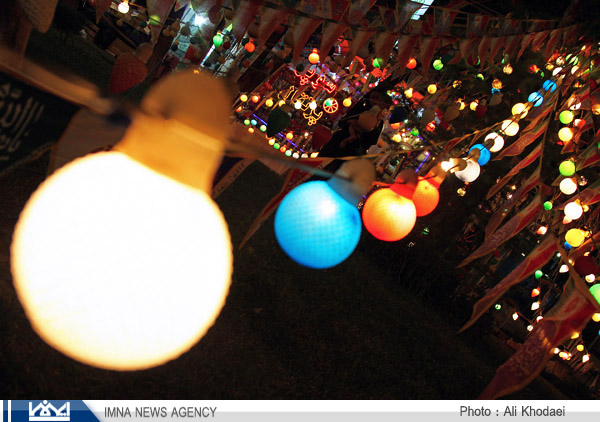 عبد یعنی چه؟
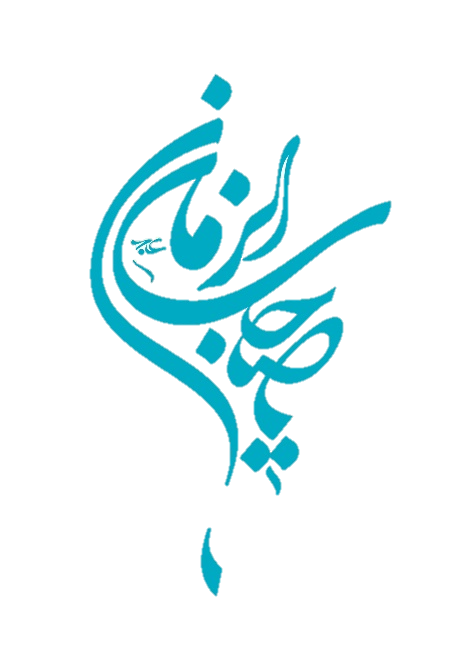 بیاییم با امام زمانمان در همین جشن مبارک آشتی کنیم.
25
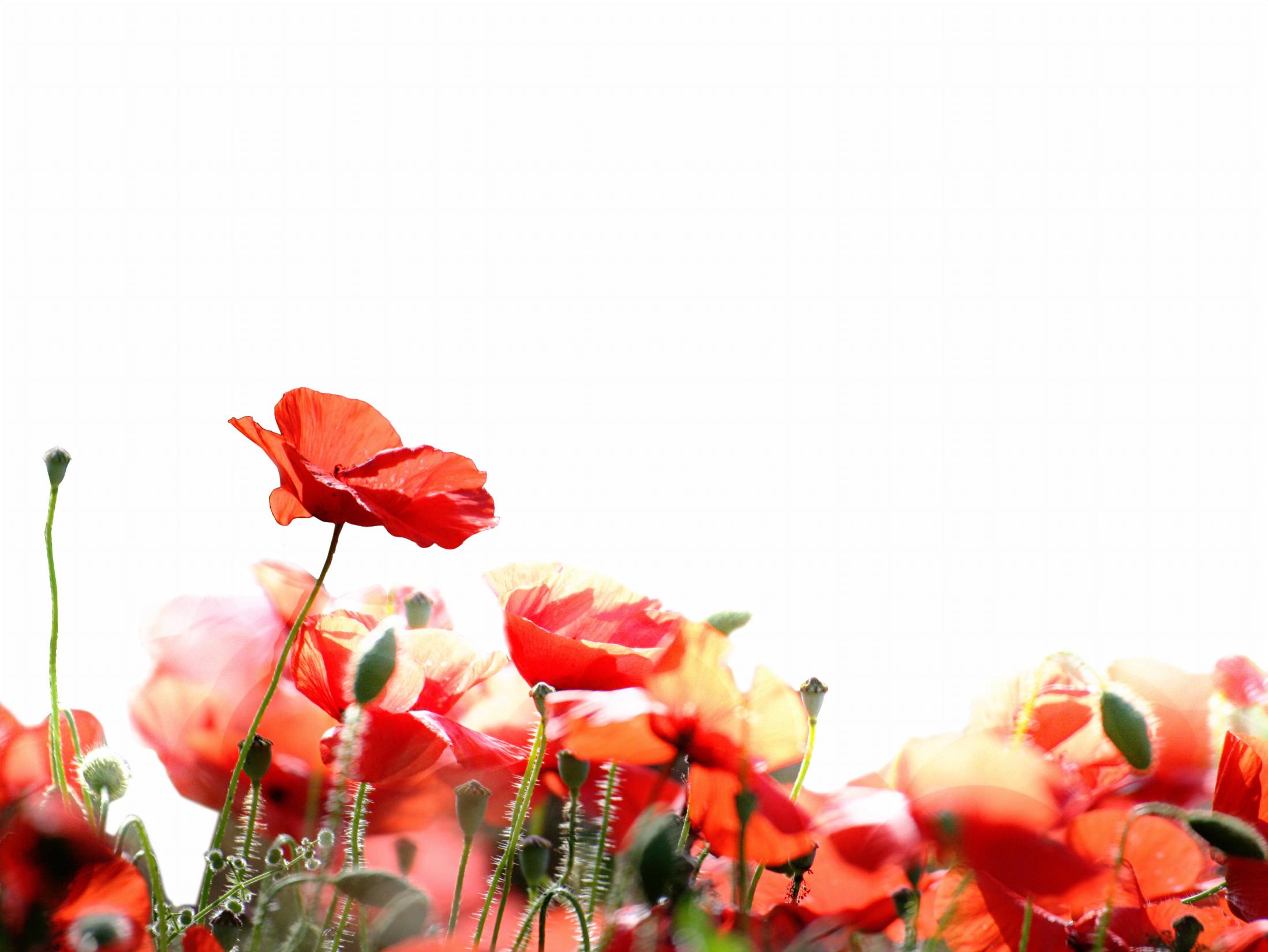 چگونه ارتباطمان را با امام زمان علیه السلام بیشتر کنیم تا به ایشان بیشتر نزدیک شویم؟
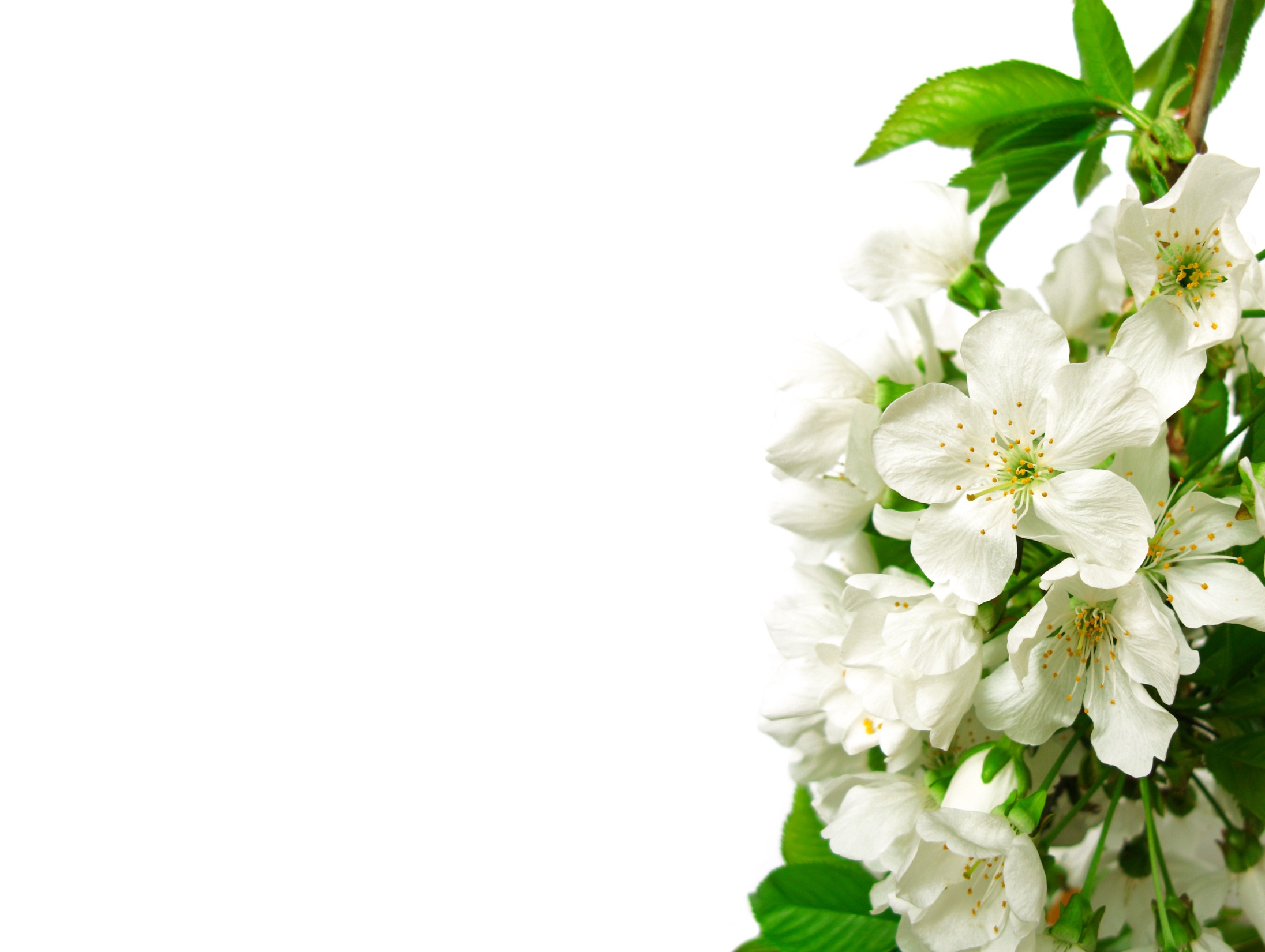 برای امام زمان هرروز دعا می‌کنیم. دعای فرج، صلوات، خواندن آیه الکرسی، زیارت آل یس ، دعای عهد و ....
یادمان نمی رود که هر روز برای سلامتی امام زمان علیه السلام صدقه بدهیم تا به امام مهربانمان نشان دهیم ما هم دوستشان داریم.
ما حتی می توانیم دیگران را هم در این تجربه‌ی‌ دلنشینِ دوستی با امام زمان شریک کنیم و دوستای امام زمان را زیاد کنیم.
در نهایت با هم برای کوتاه شدن دوران غیبت امام زمان دعا می کنیم...
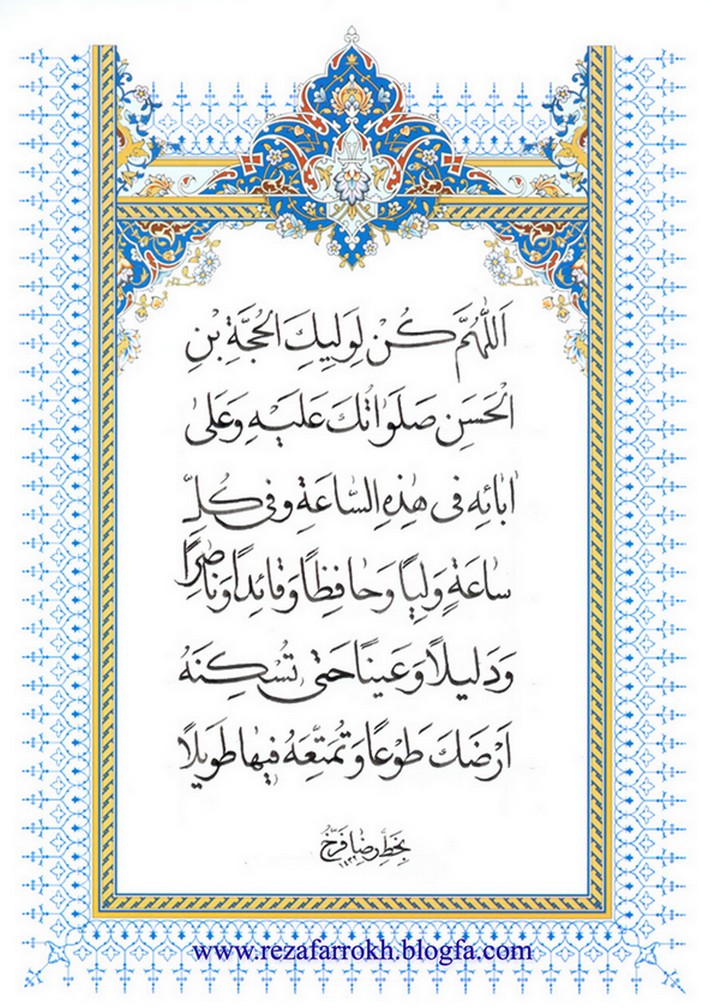 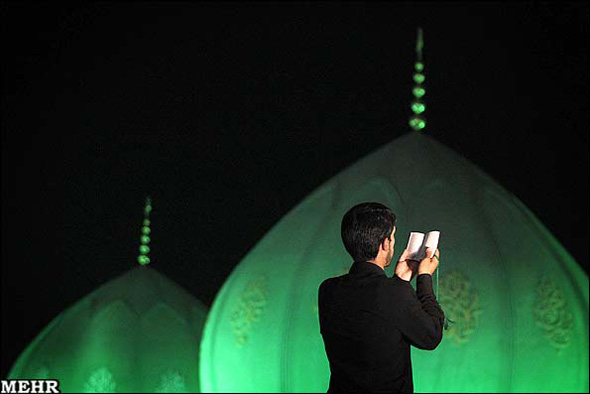 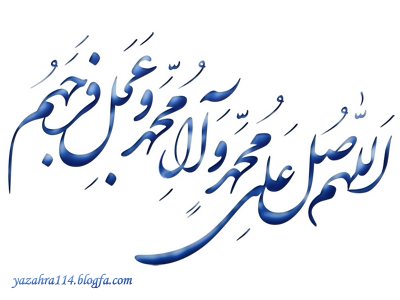